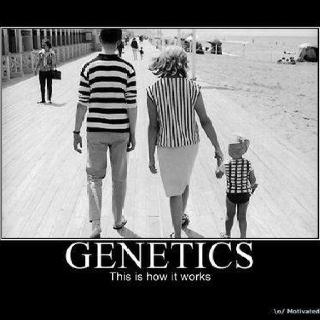 http://media-cache-ec0.pinimg.com/originals/34/28/d4/3428d41873a63560c5fbbb7b49c7c787.jpg